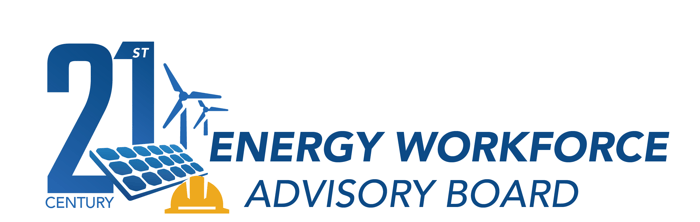 September 18, 2023Public Meeting1:00 PM -3:30 PM
1
What does the IIJA direct the EWAB to do?
The Secretary shall establish a board, the "21st Century Energy Workforce Advisory Board," to develop a strategy for the Department that, with respect to the role of the Department in the support and development of a skilled energy workforce:

Meets the current and future industry and labor needs of the energy sector; 
Provides opportunities for students to become qualified for placement in traditional energy sector and emerging energy sector jobs;
Identifies areas in which the Department can effectively utilize the technical expertise of the Department to support the workforce activities of other Federal agencies;
Strengthens and engages the workforce training programs of the Department and the National Laboratories in carrying out the Equity in Energy Initiative of the Department and other Department workforce priorities; 
 Develops plans to support and retrain displaced and unemployed energy sector workers; and 
Prioritizes education and job training for underrepresented groups, including racial and ethnic minorities, Indian Tribes, women, veterans, and socioeconomically disadvantaged individuals.
2
Statute continued. (Subset of the full-text follows…)
In developing the strategy…the Board shall: 
determine whether there are opportunities to more effectively and efficiently use the capabilities of the Department in the development of a skilled energy workforce;
identify the energy sectors in greatest need of workforce training; and
in consultation with the Secretary of Labor, develop recommendations for the skills necessary to develop a workforce trained to work in those energy sectors.

Required analysis
In developing the strategy required under subsection (a), the Board shall analyze the effectiveness of—
(A) existing Department-directed support; and
(B) existing energy workforce training programs.

Submit to the Secretary a report containing…
(i) the findings of the Board; and
(ii) the proposed energy workforce strategy of the Board.
3
DOE's Workforce Programming Inventory
Office of Energy Jobs led an inventory of DOE's workforce programming for FY 2011-2022. Findings soon to be publicly released.
Important Context about this data: Recent Bipartisan Infrastructure Law (BIL) and Inflation Reduction Act (IRA) investments were not yet implemented in the years covered in this inventory/report.
Findings that we can share:
Data found programs from 25 offices for 150 distinct projects (510 total, counting each year a program reoccurred separately).
These programs totaled $1.4 Billion over the 11 fiscal years.
Historically DOE has had a very strong emphasis on developing the white collar research and development (R&D) workforce, esp. workers with a bachelor’s degree or higher, as opposed to other occupations involved in energy.
4
Technology Areas
5
[Speaker Notes: The mission of the Energy Department is to ensure America's security and prosperity by addressing its energy, environmental, and nuclear challenges through transformative science and technology solutions.
Reflecting DOE’s historic focus on increasing student interest and skills in the sciences, 49% of DOE’s workforce funding has focused on cross-cutting science topics. The technologies receiving the next most funding were nuclear (10%), followed closely by funding for manufacturing/industry (9%), fossil energy (9%), and buildings (6%).]
Implementers
6
[Speaker Notes: At the heart of DOE’s mission is its network of 17 national laboratories.Government-affiliated organizations (primarily DOE’s National Labs) implemented almost half (45%) of DOE workforce funding, followed by workforce/industry consortia (32%), and universities (17%).]
Target Beneficiaries
7
Type of Effort
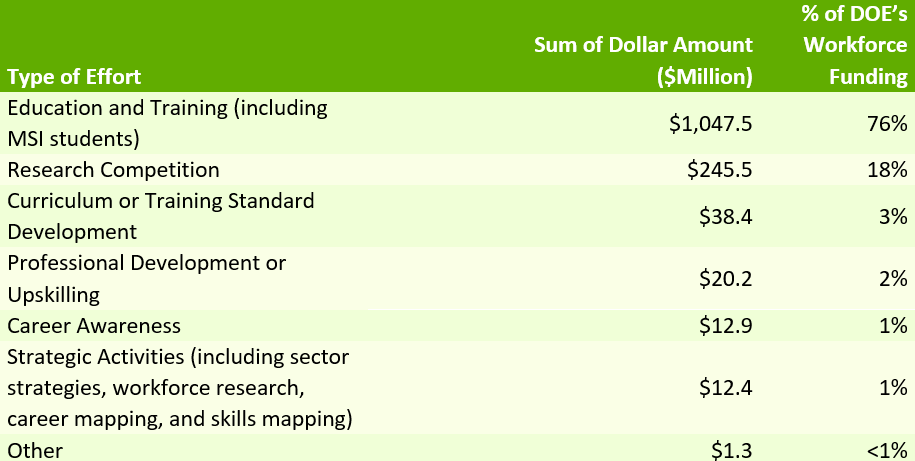 8
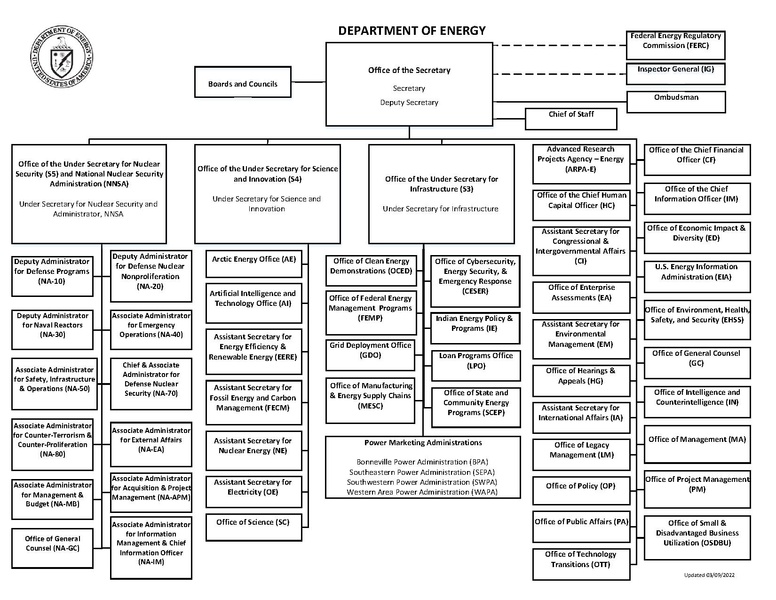 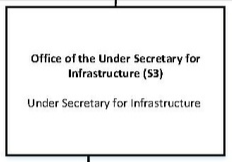 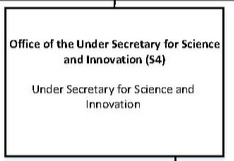 9
Remainder of today’s agenda
DOE Program Office Workforce  Development  presentations  
Member discussion
Incl. What is something that surprised you about DOE’s historic activities to support the energy workforce, or current activities as described in the program office presentations?
Public Comment section
Closing reflections from the group
10
Next steps
We will follow up to identify good times for future EWAB meetings.
Feel free to reach out to OEJ and to program offices with questions.
11